動漫社成果發表
製作人:社長
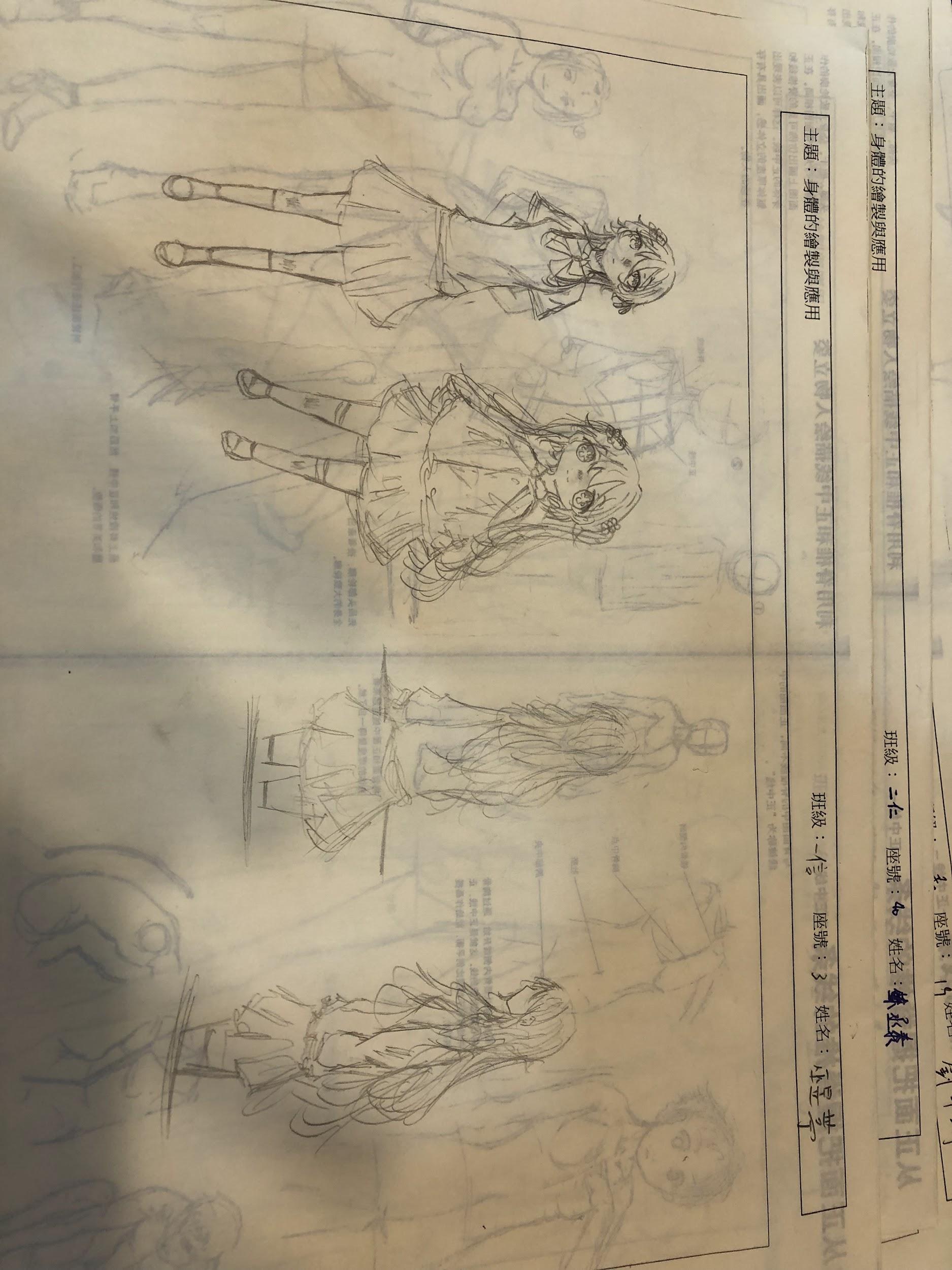 成果展示
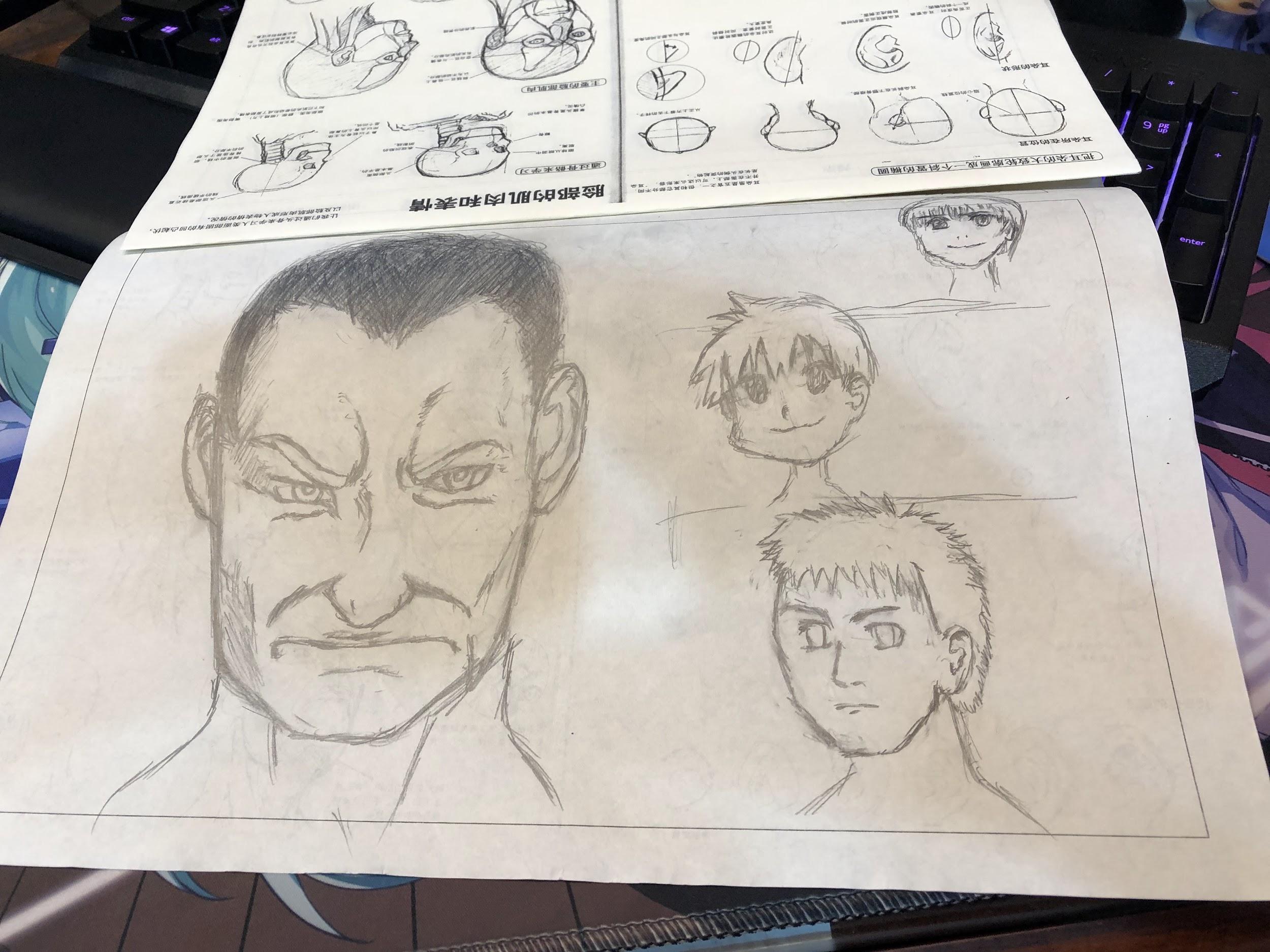 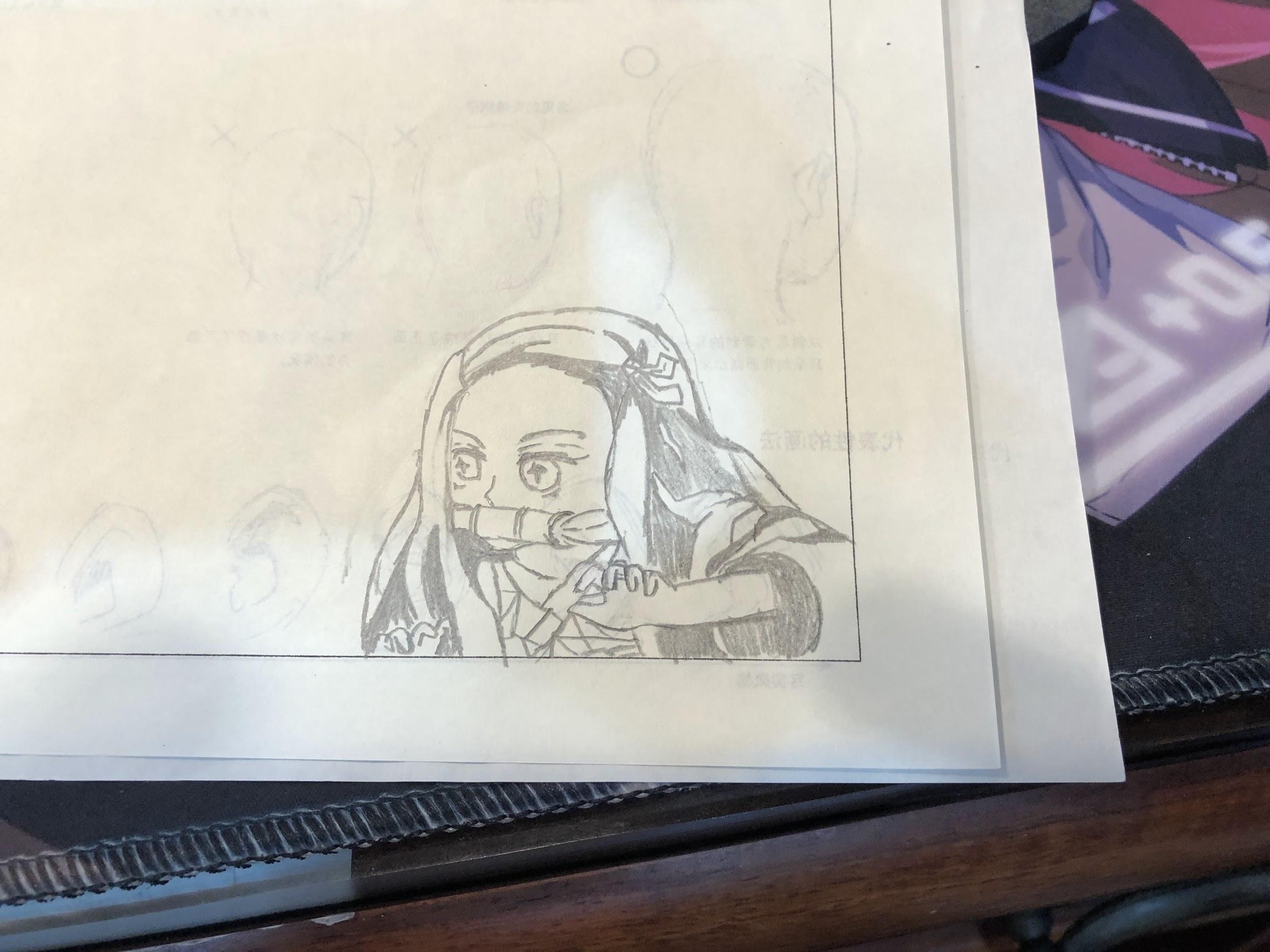 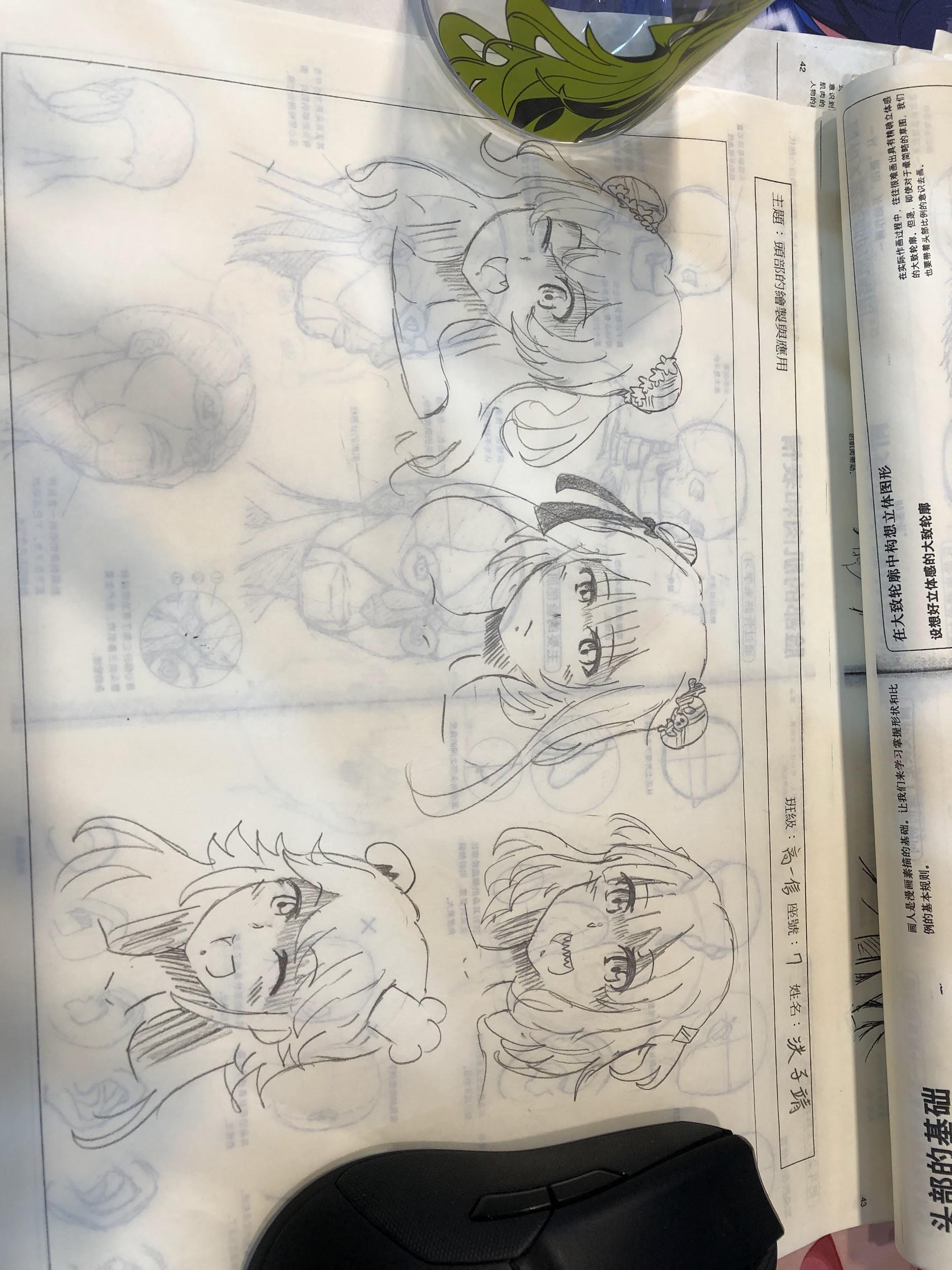 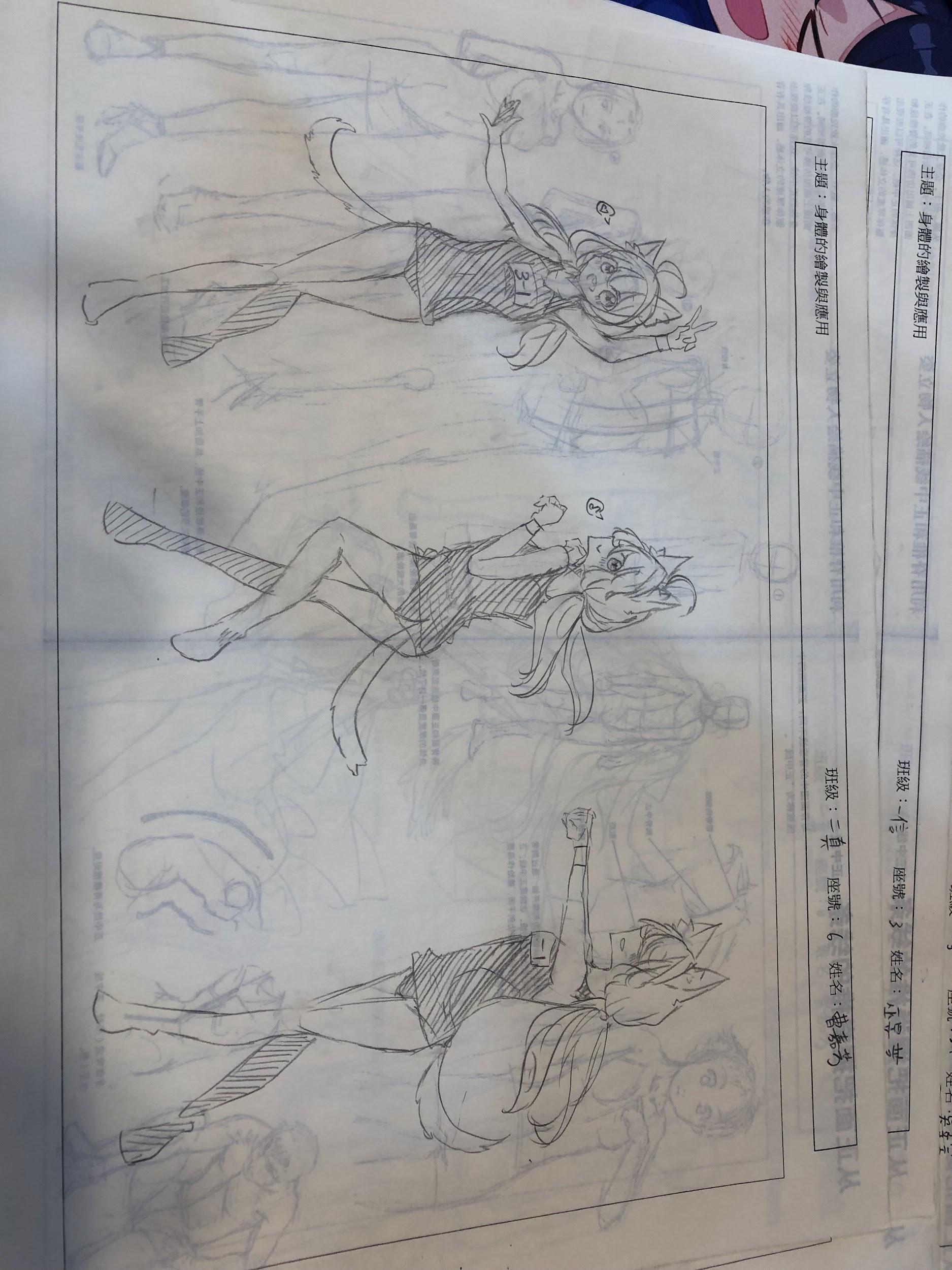 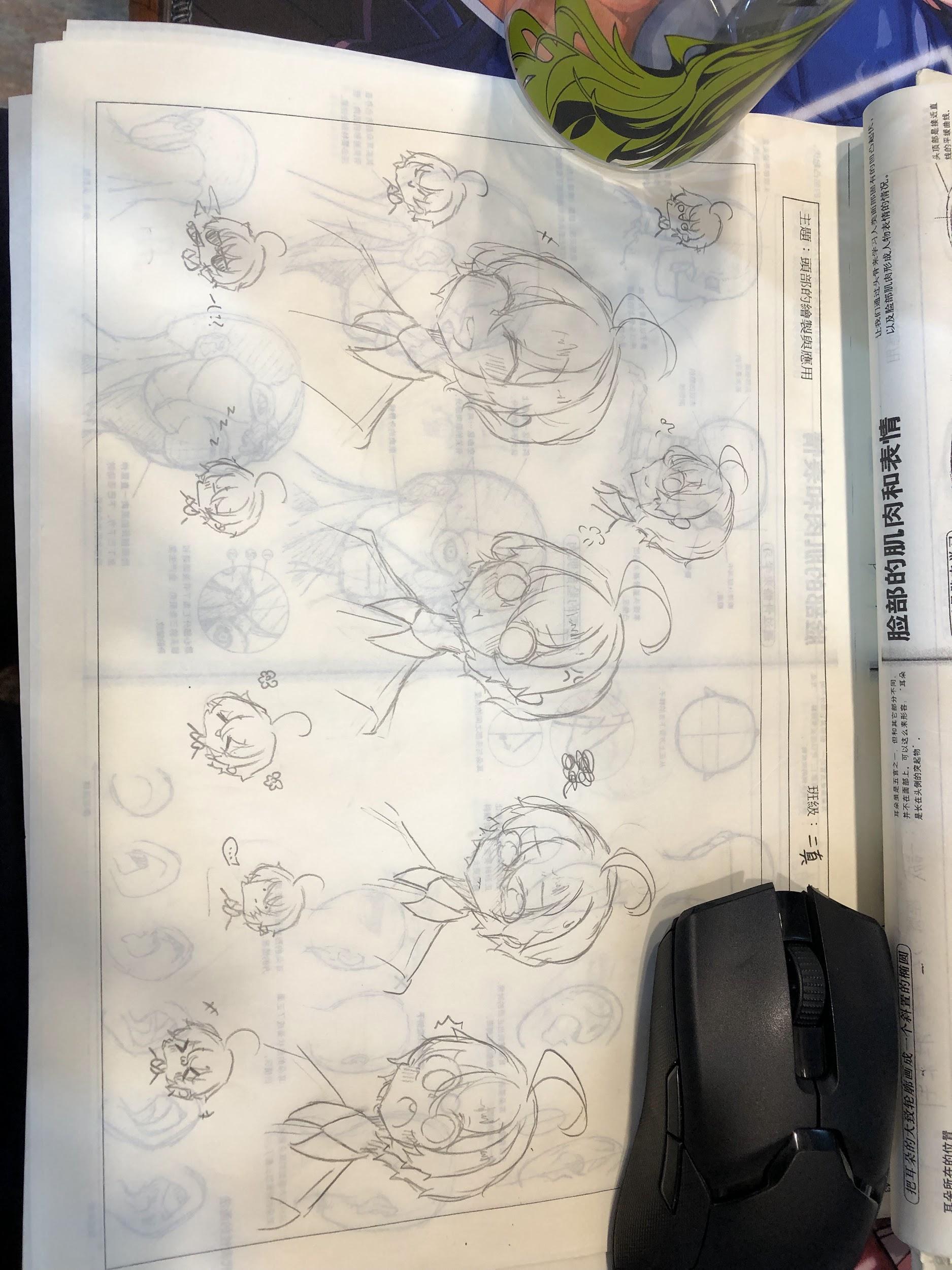 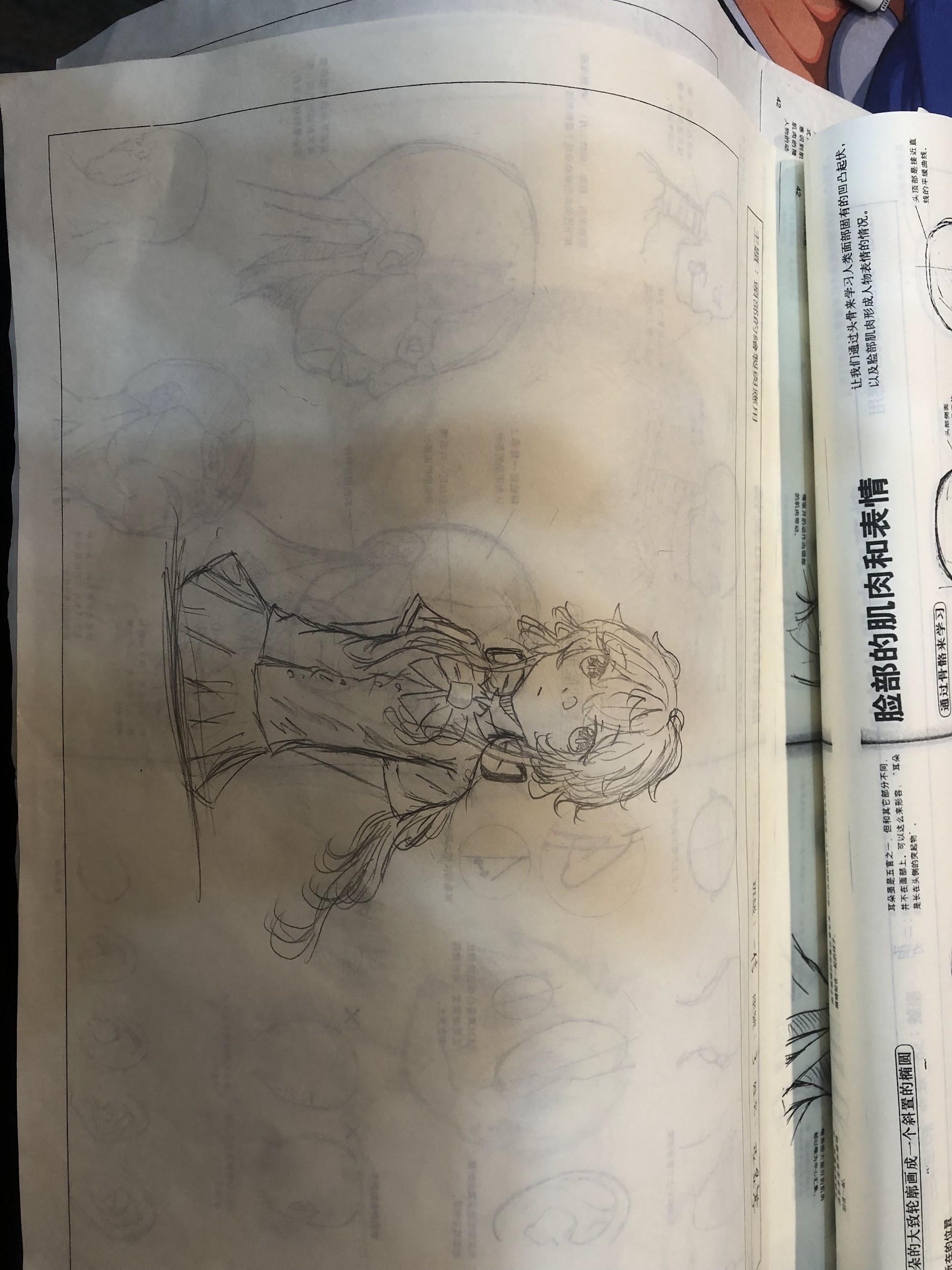 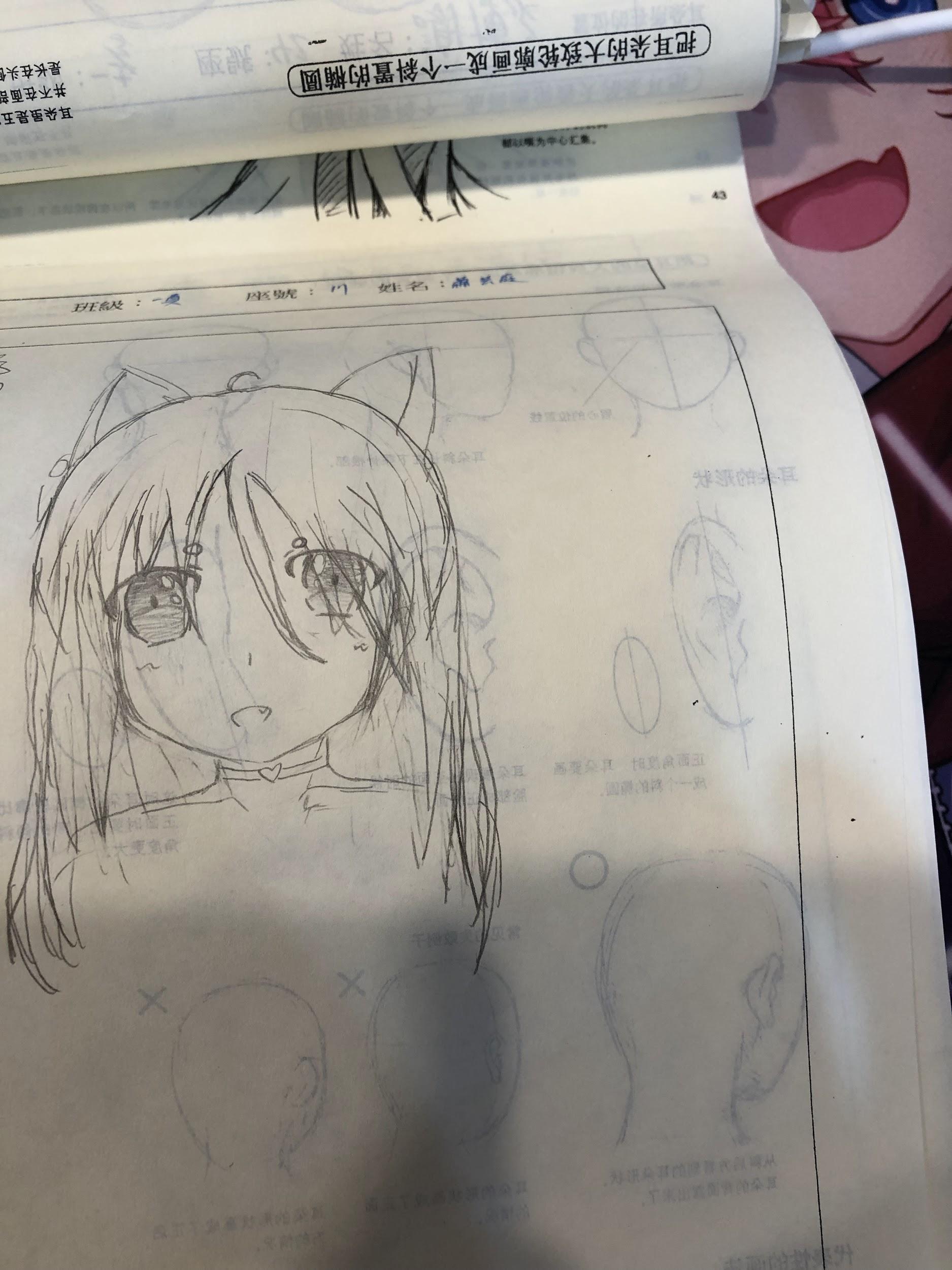 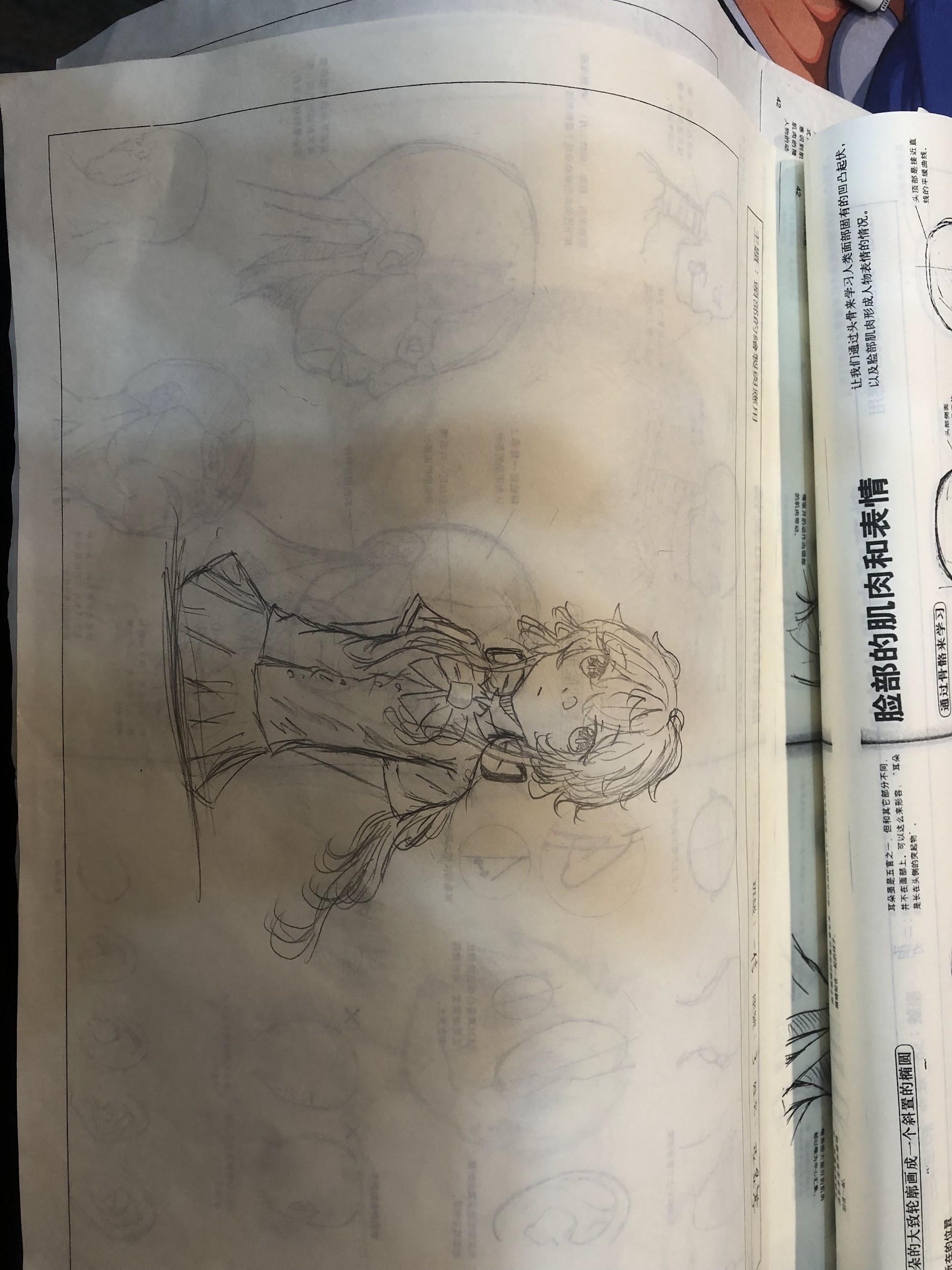 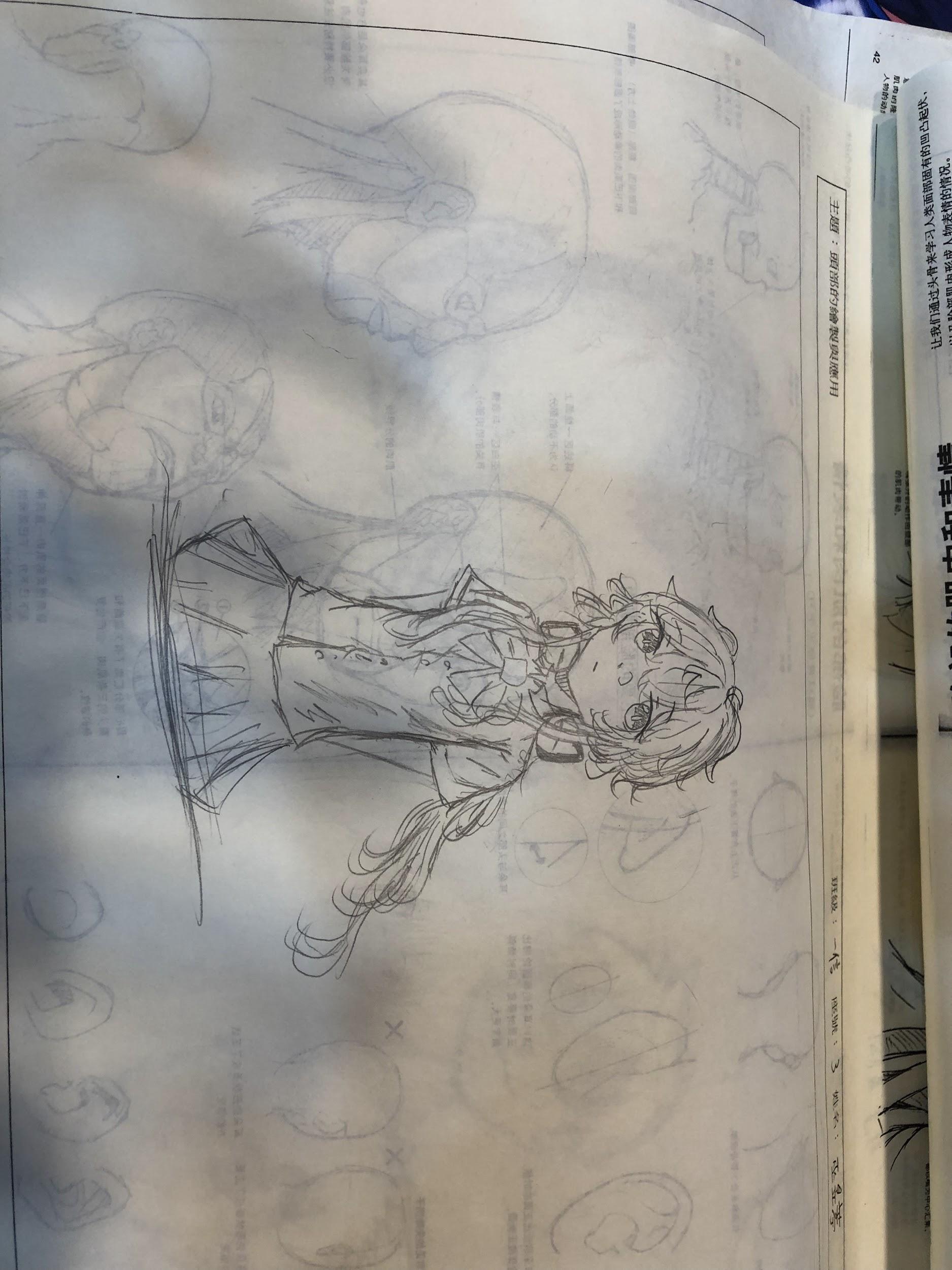 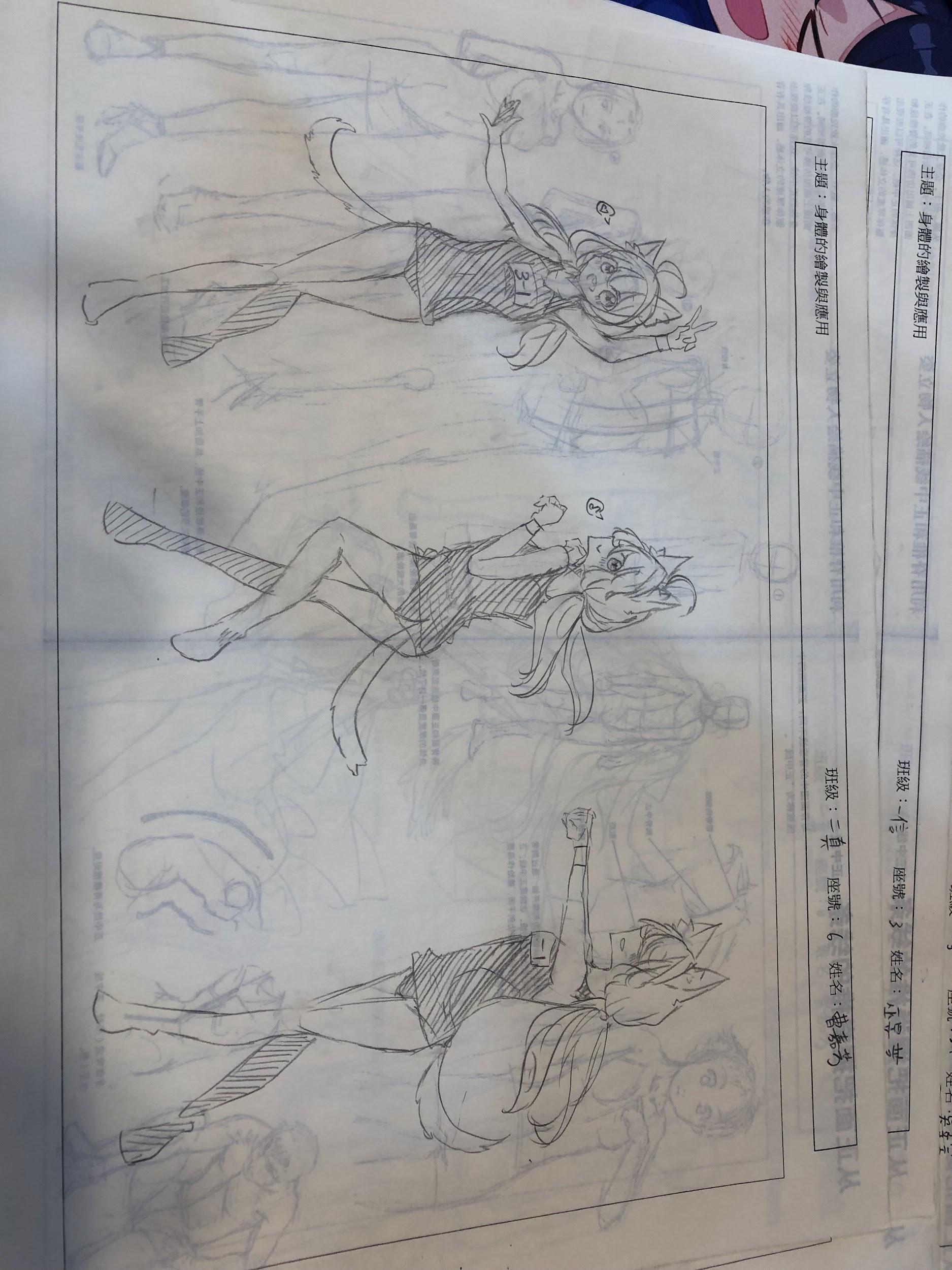 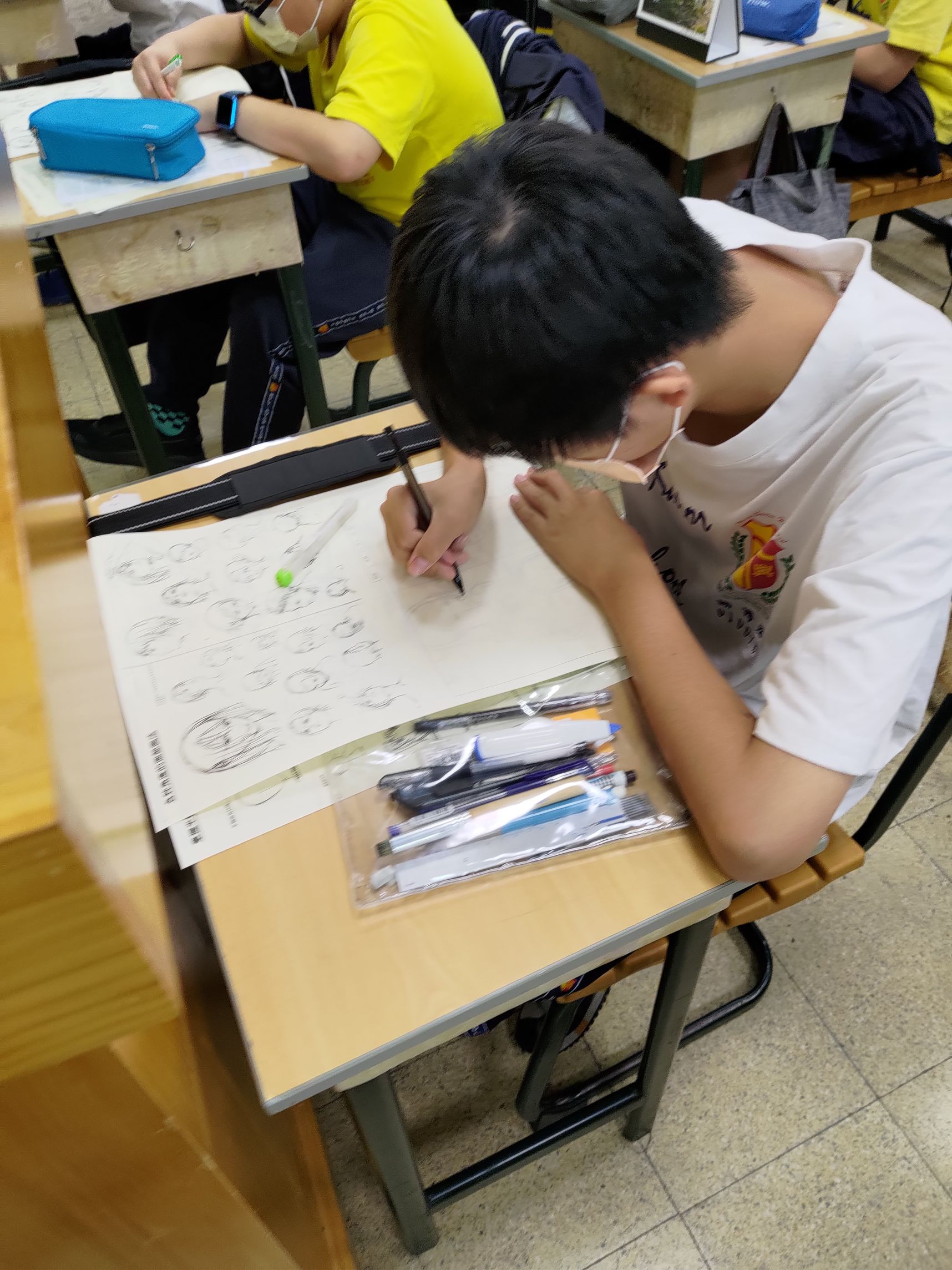 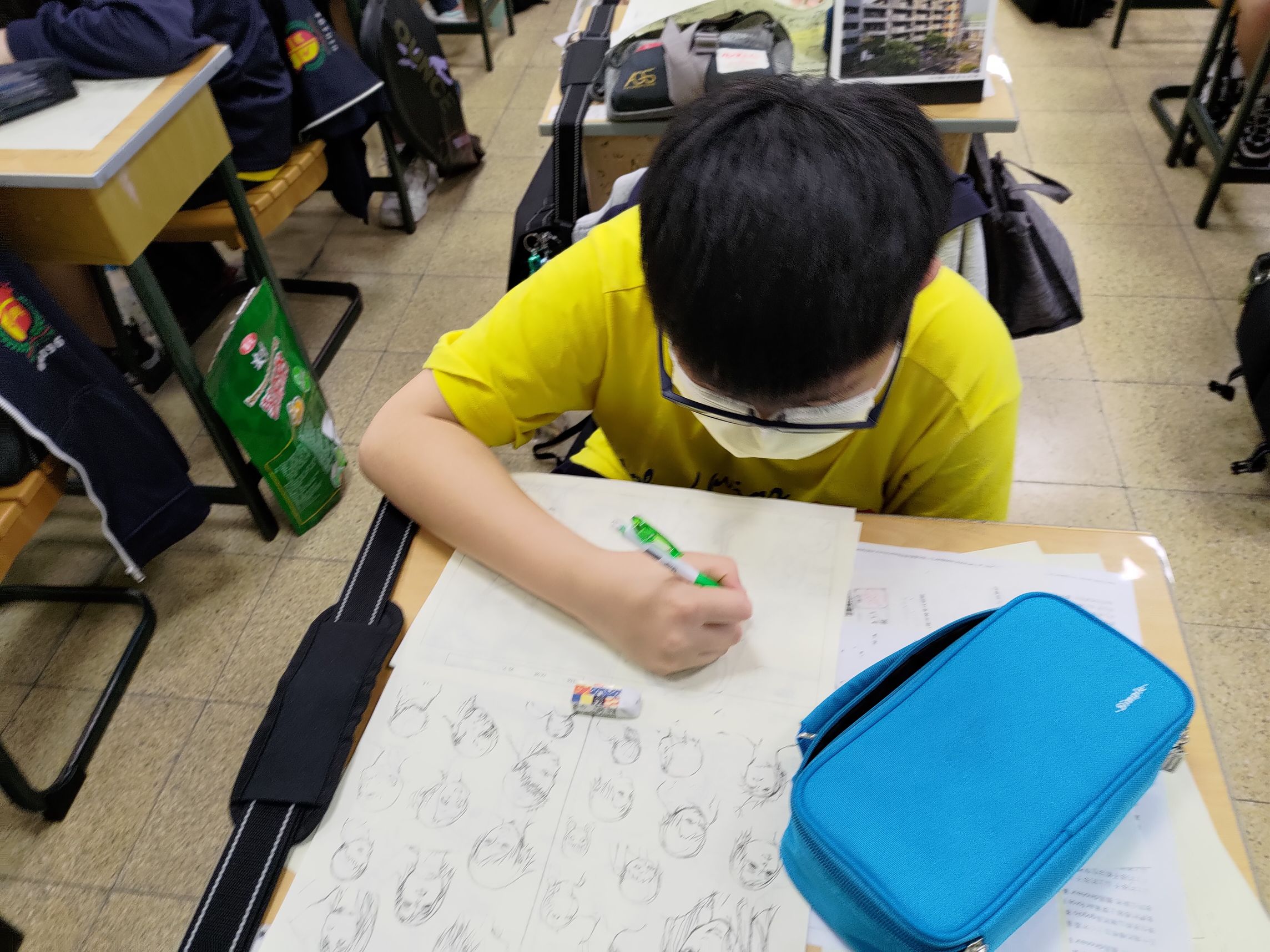 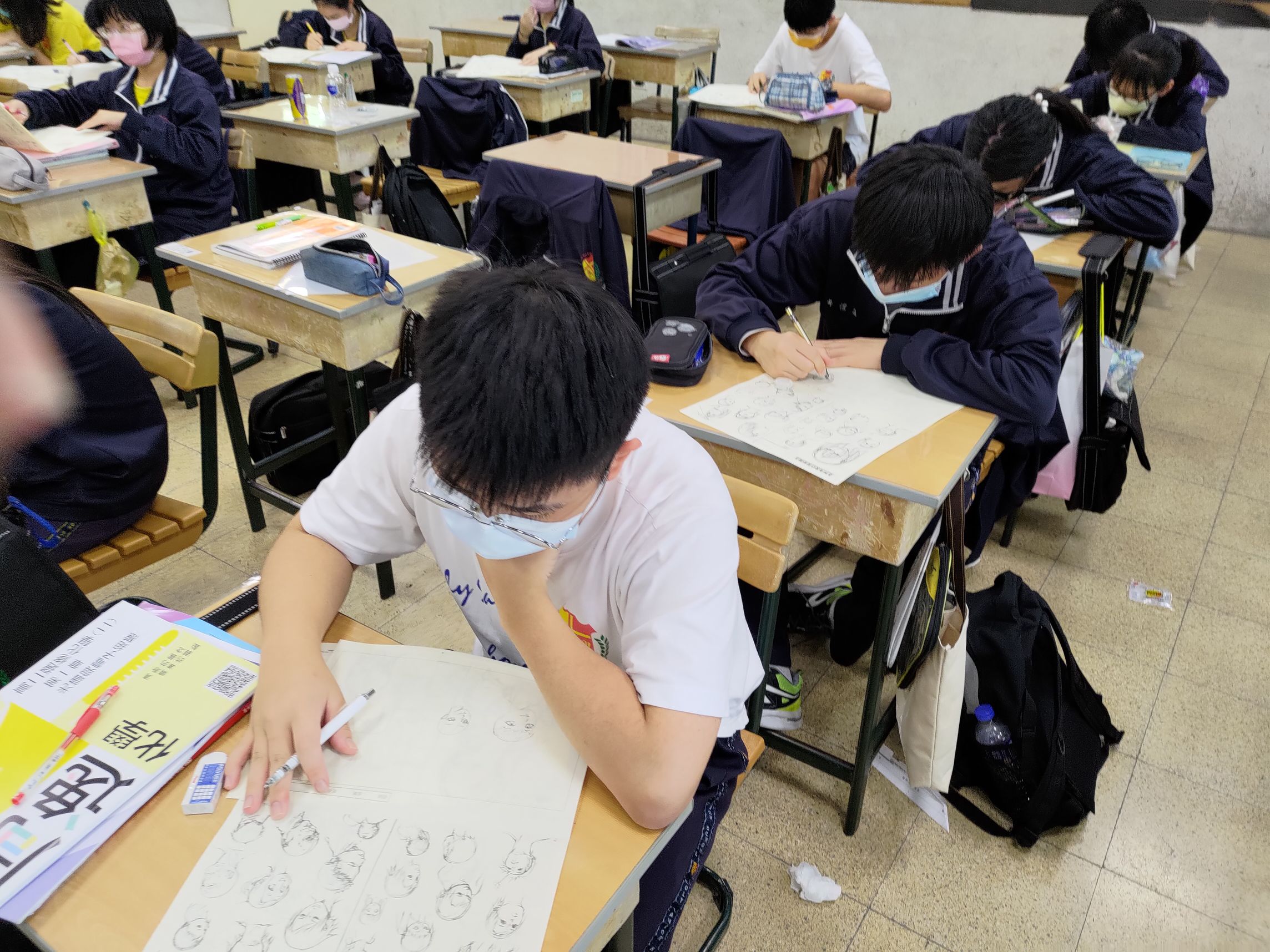 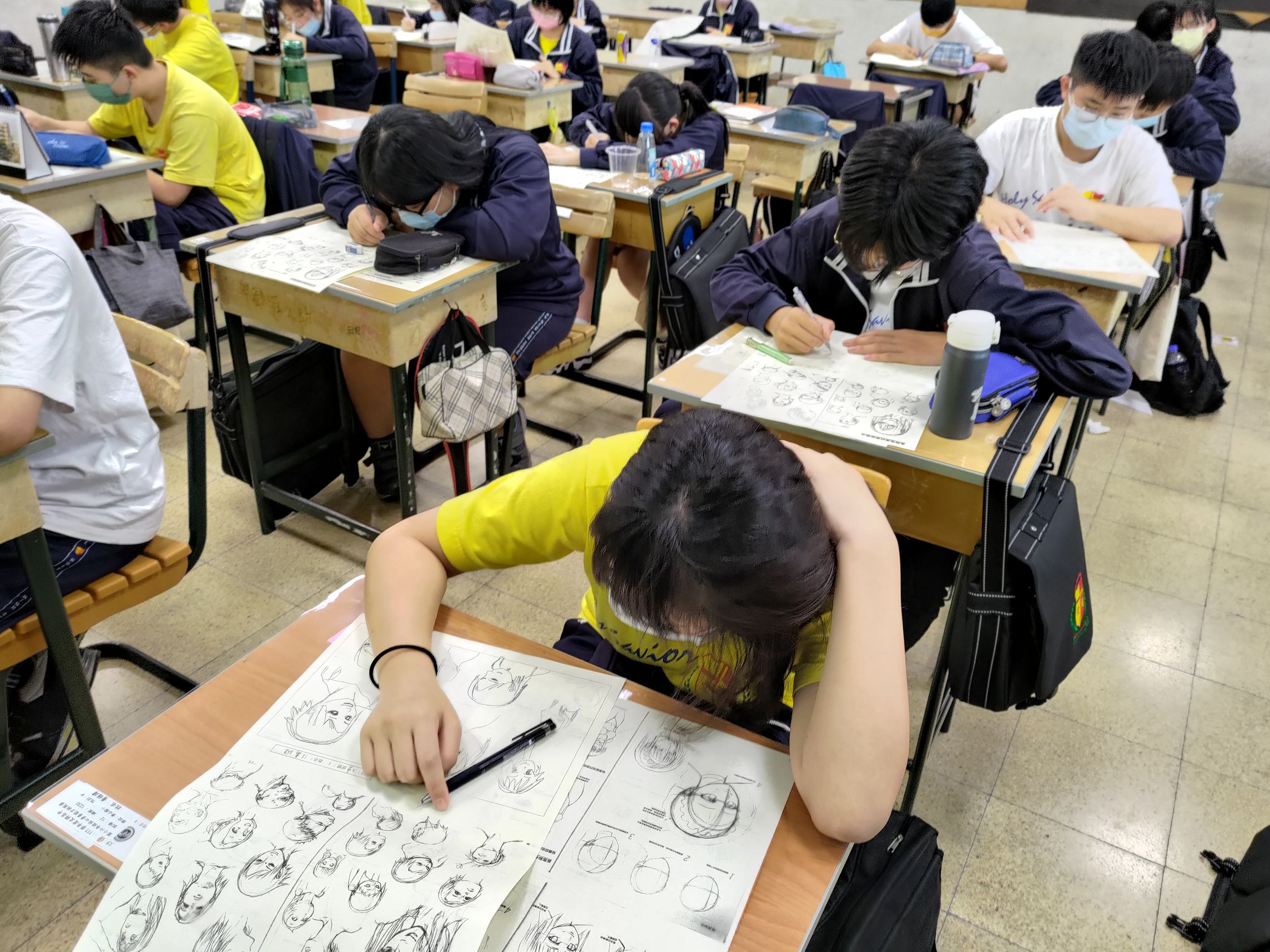 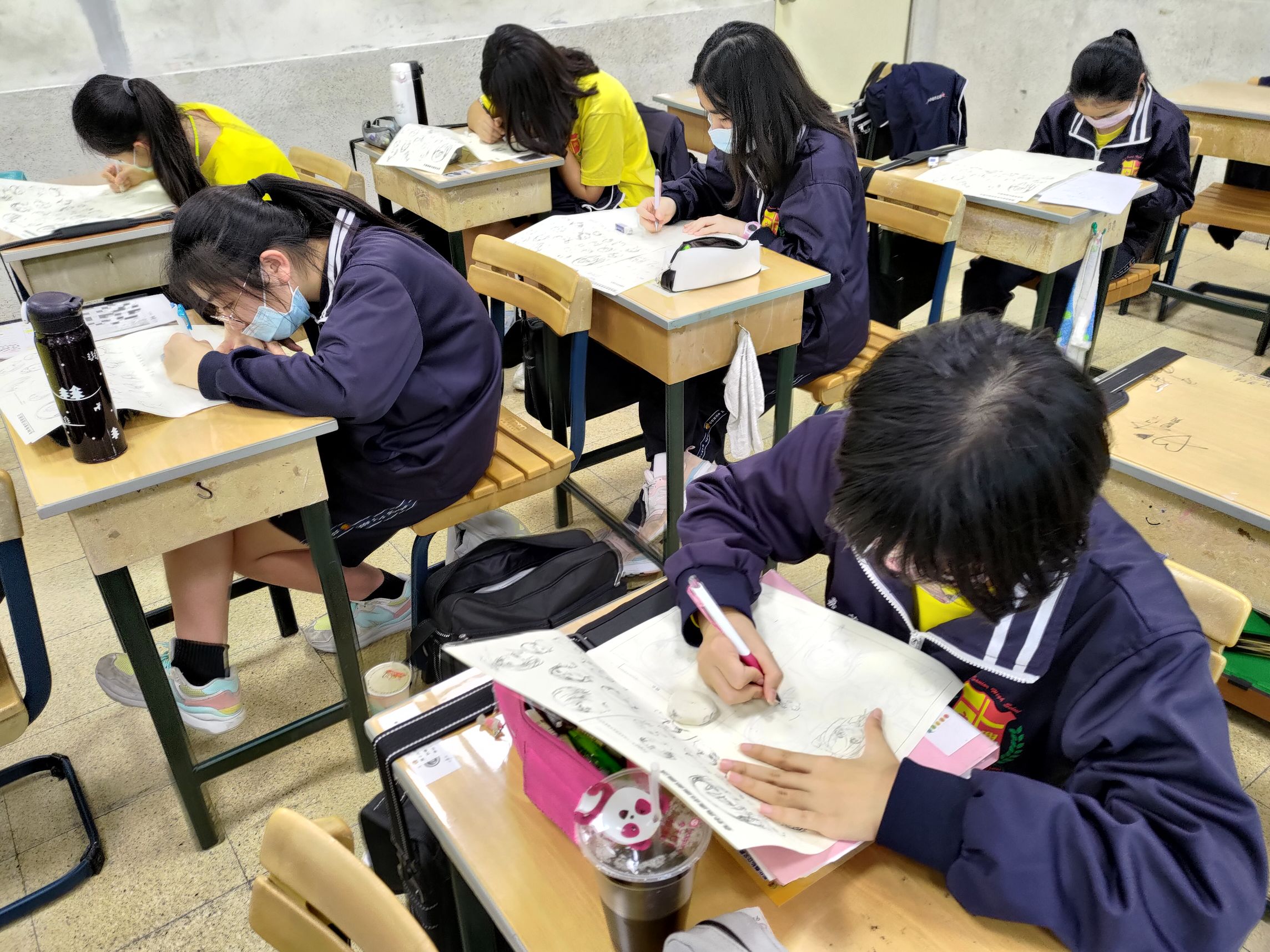 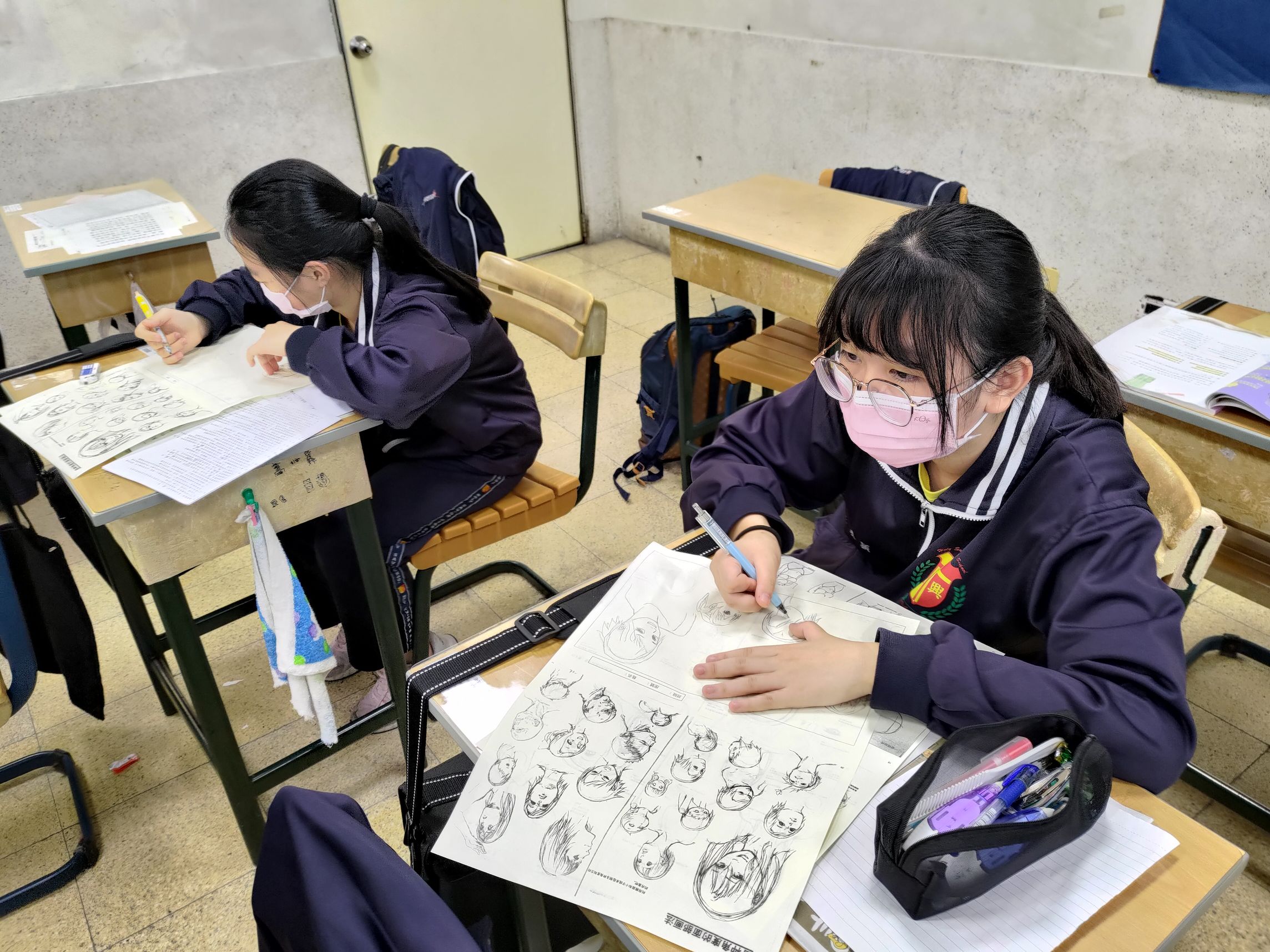 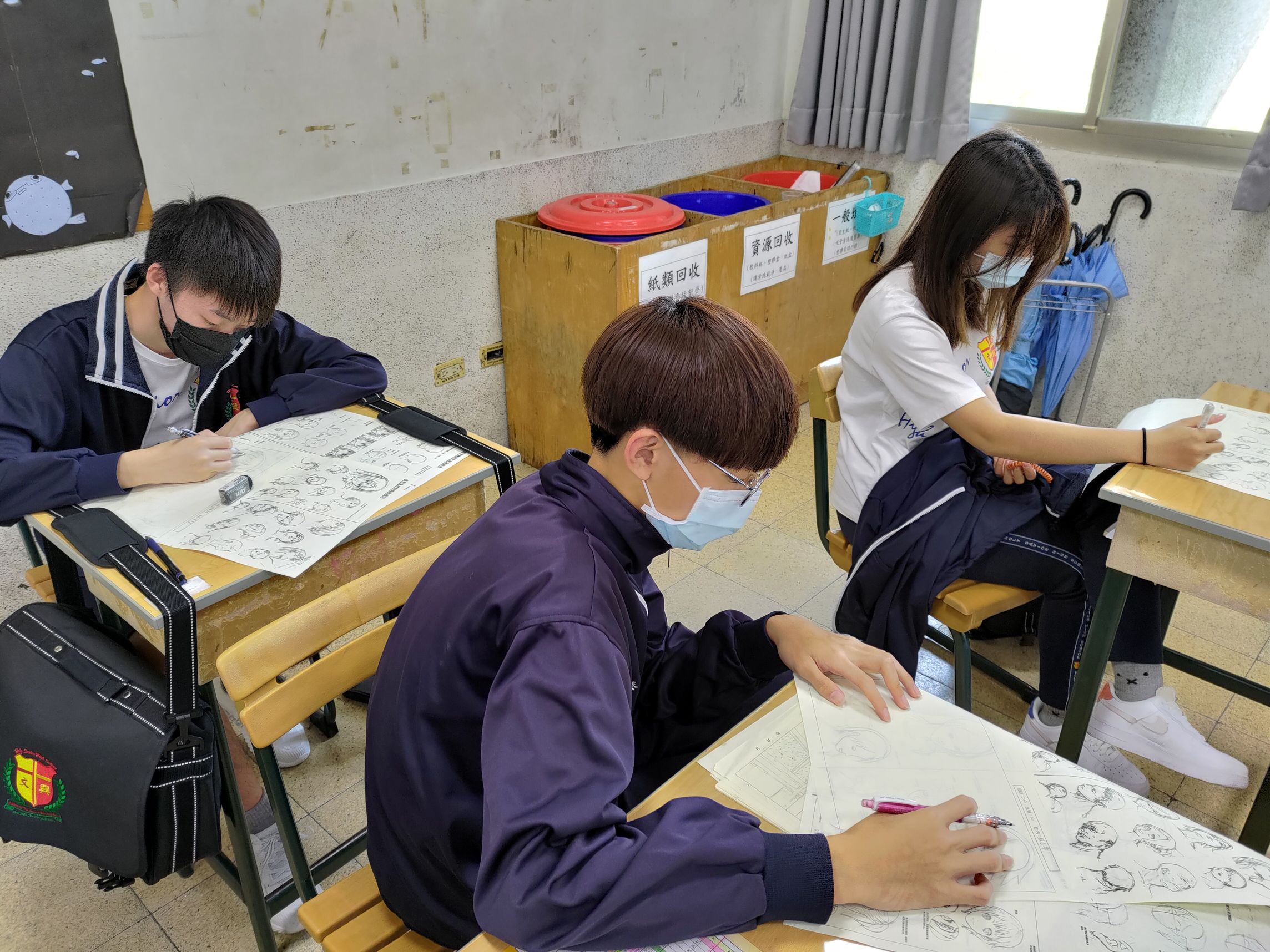 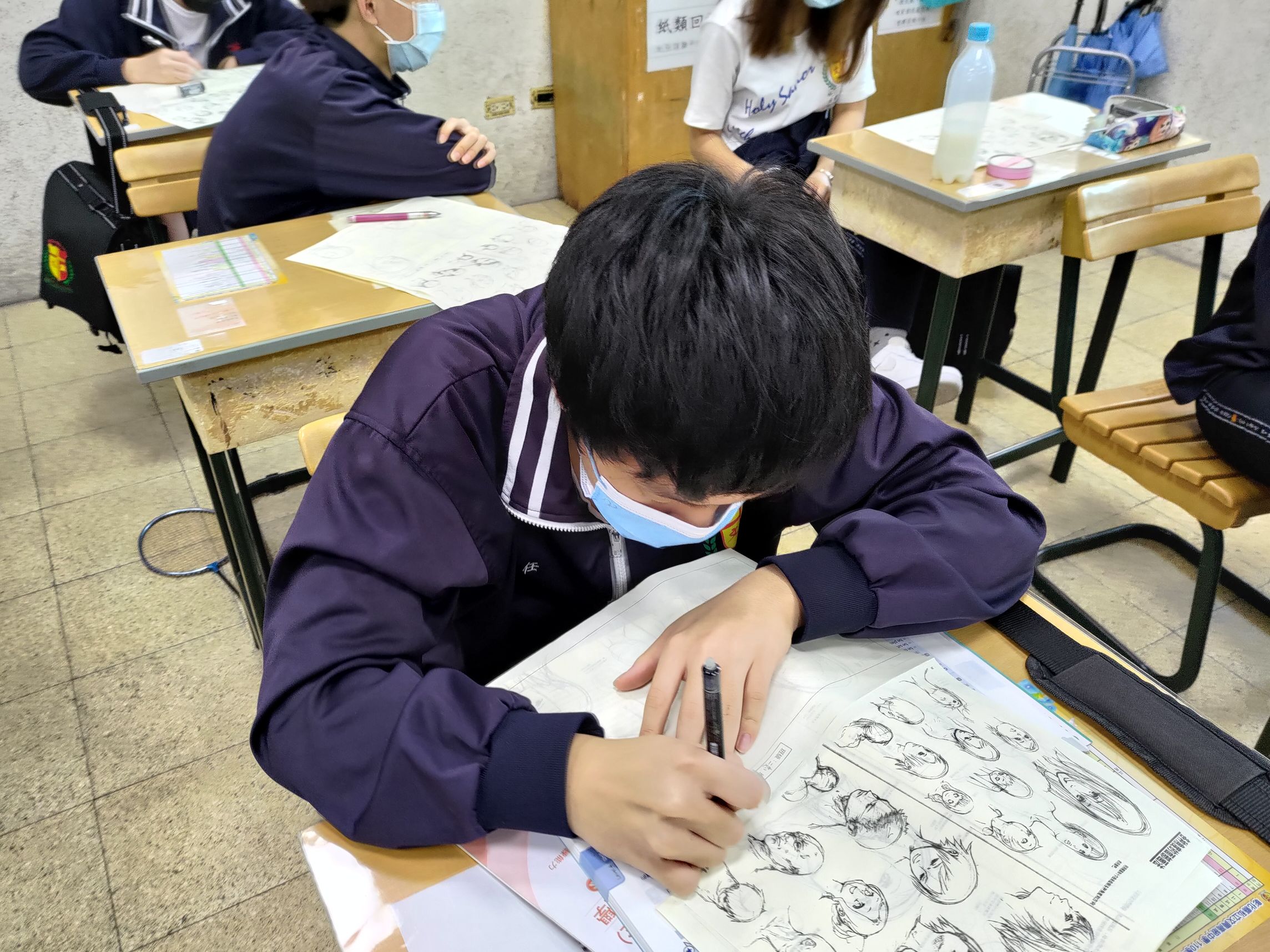 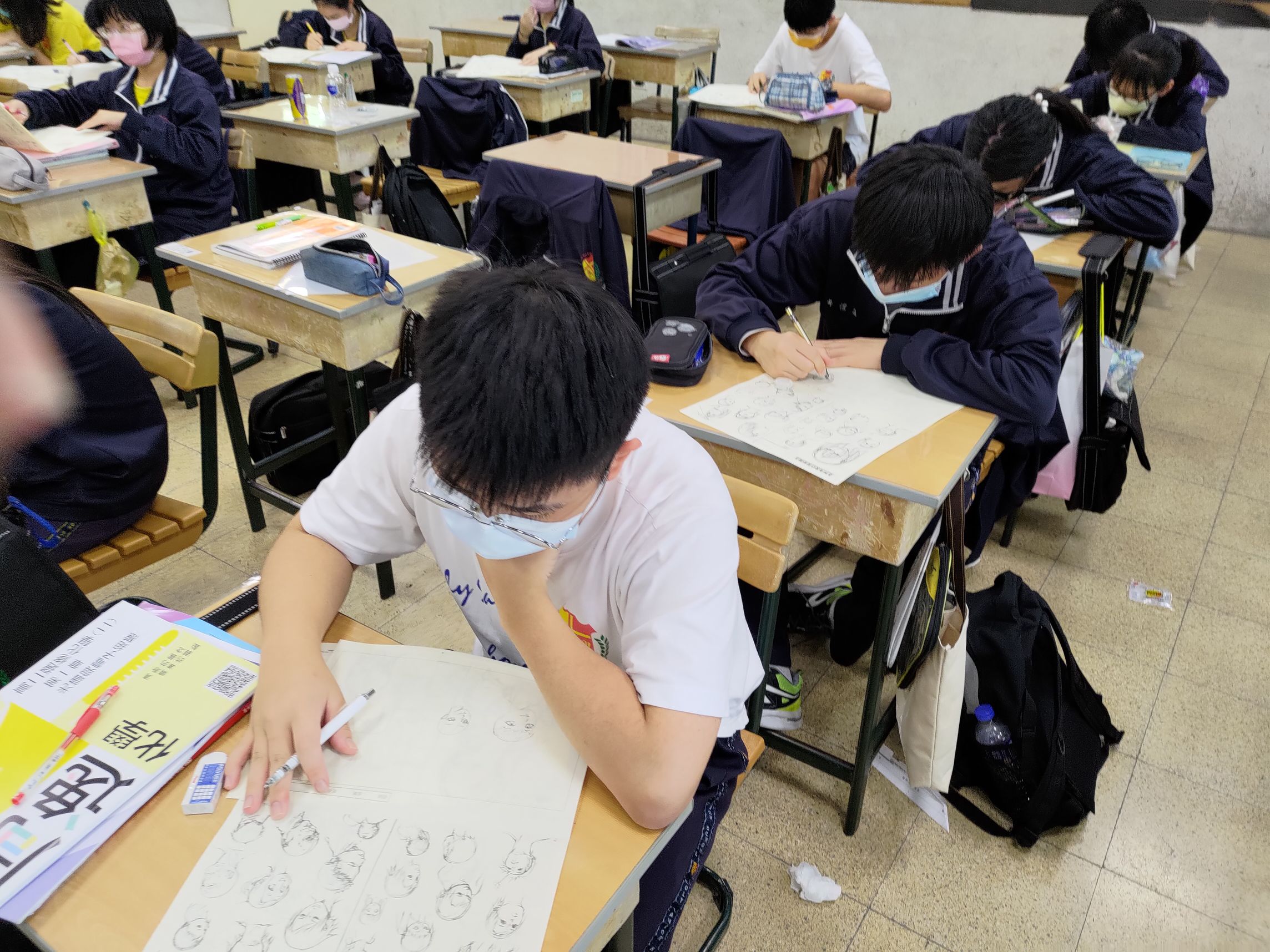 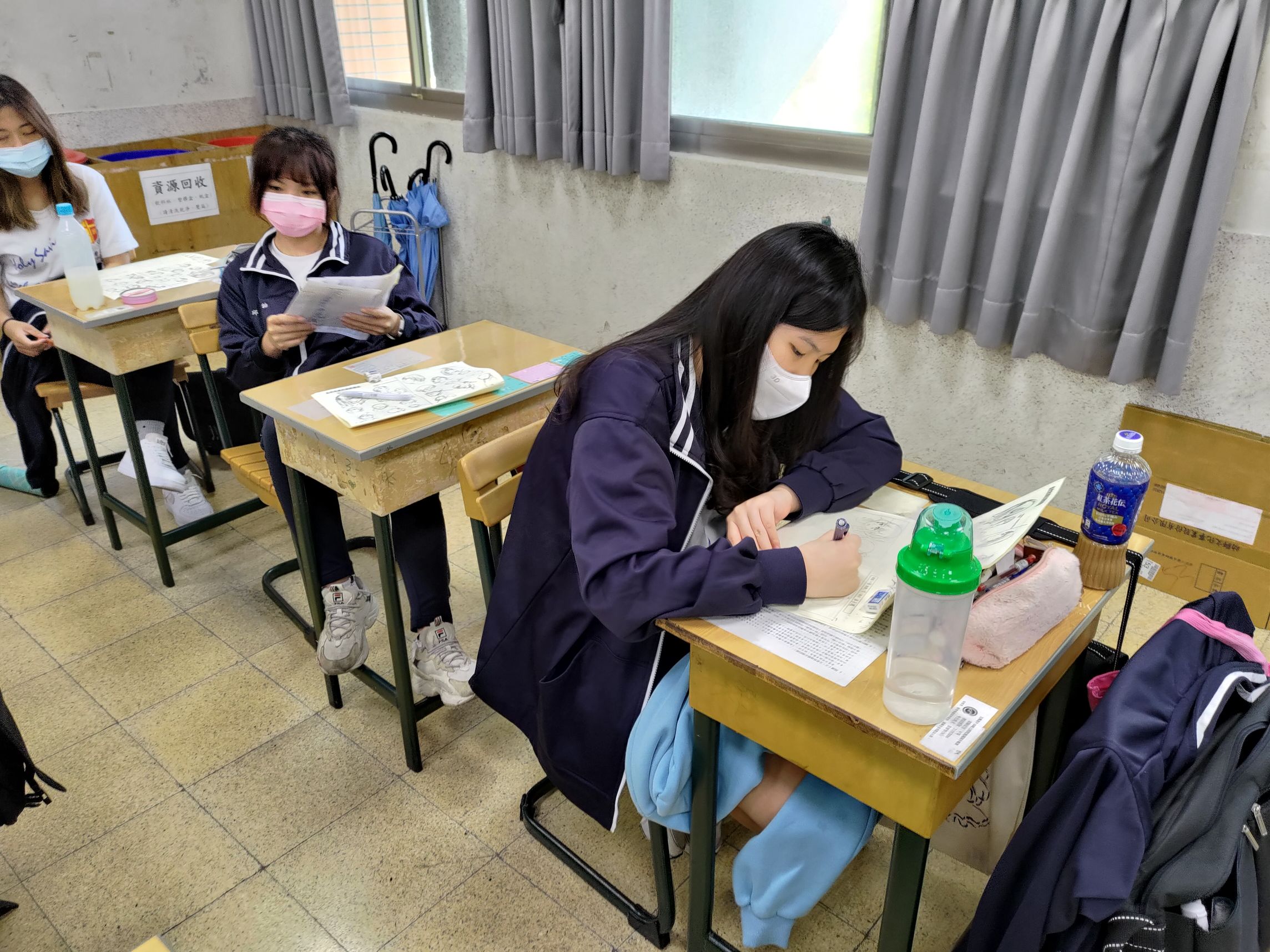 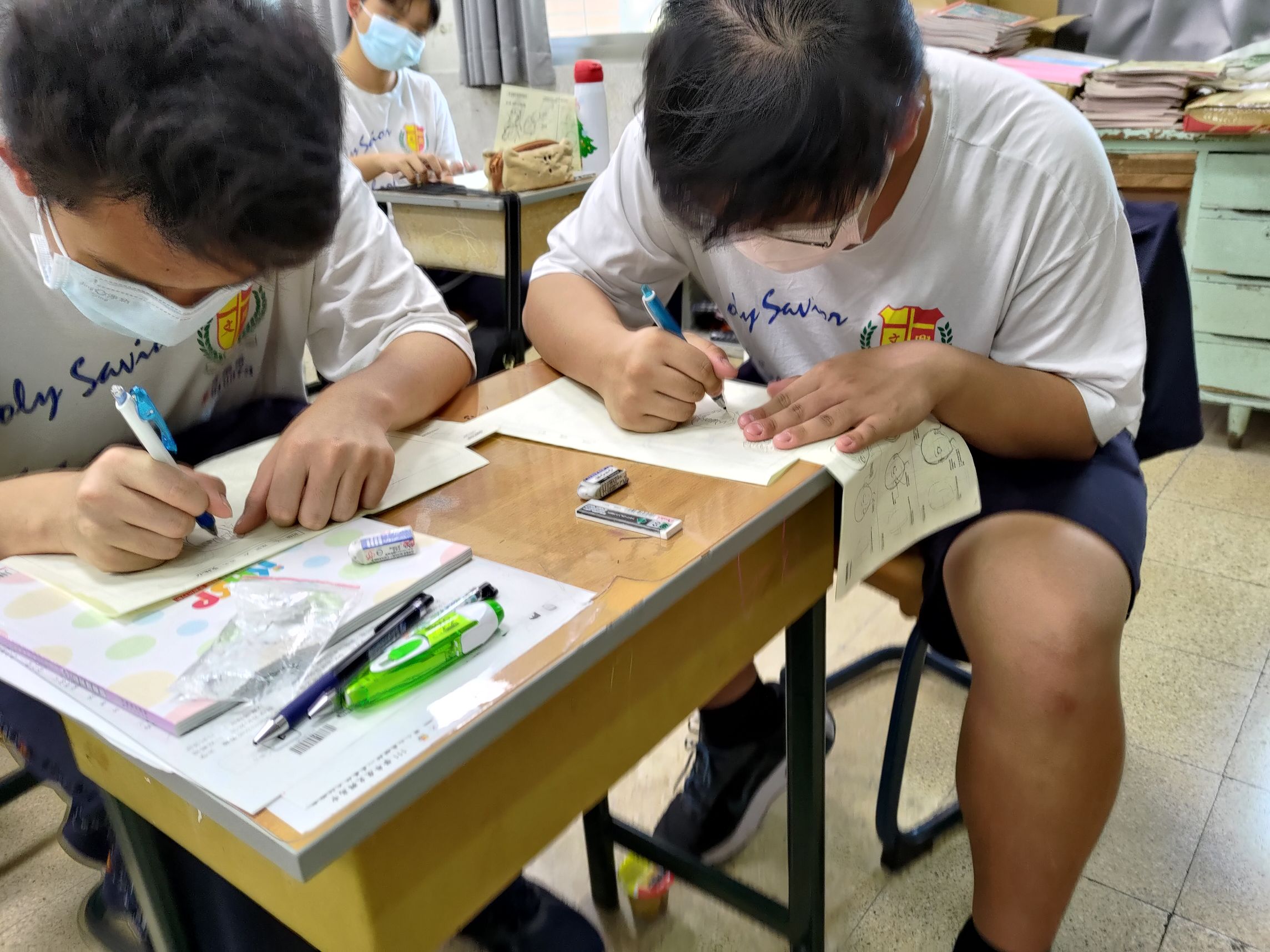